U.S. Interagency Council on Homelessness
All In: The Federal Strategic Plan to Prevent and End Homelessness
How We Got Here…
80+ listening sessions  
1,500 public comments, including 500 from people with lived experiences of homelessness 
Input from expert key informants who reviewed with a lens for: racial equity, lived experience, tribal, and LGBTQI+
Nearly 2,000 comments from our 19 member agencies
2
What We Heard: Biggest Challenges
What We Heard: Greatest Opportunities
USICH Plan/Guide Image Slide
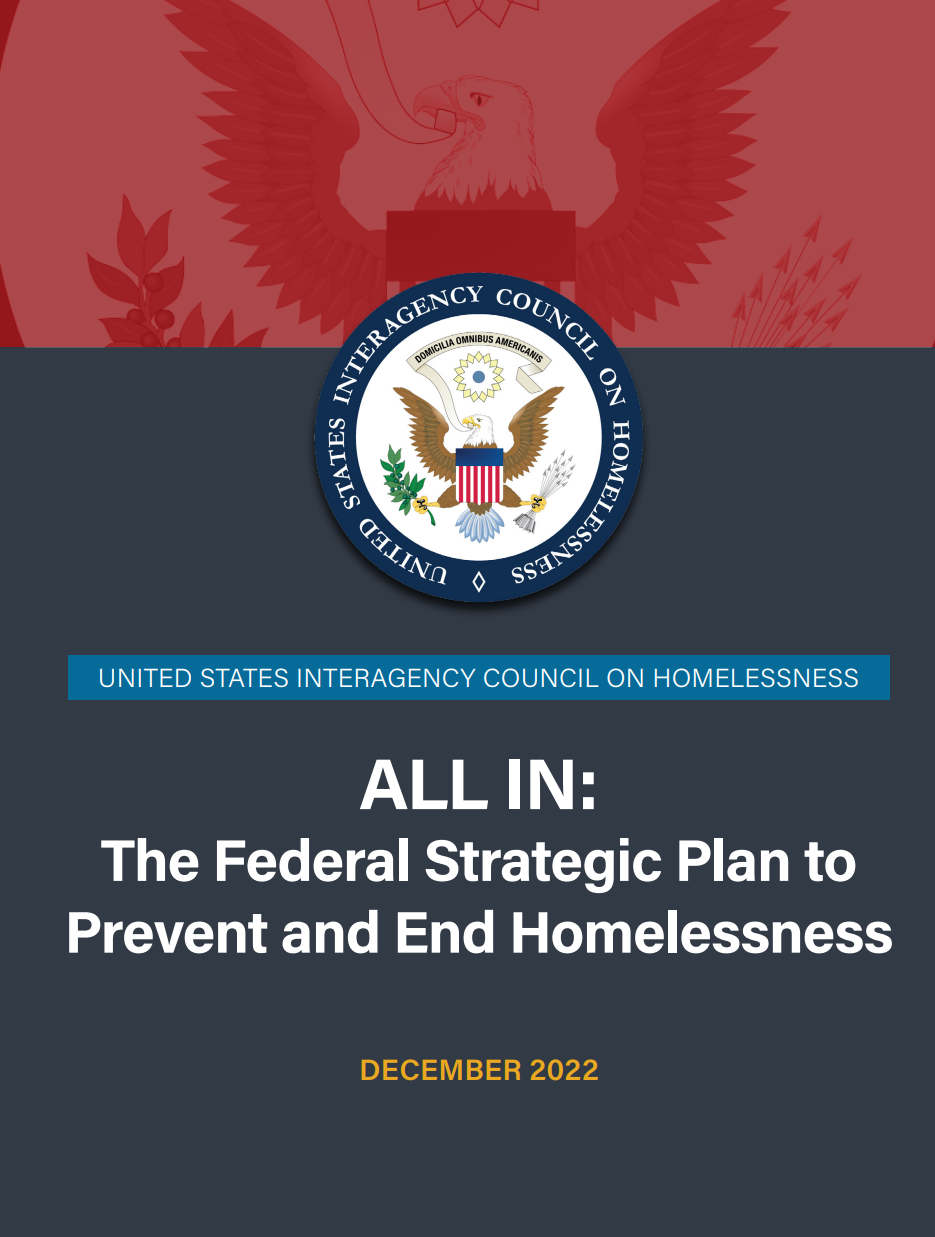 All In: Vision For the Future
This plan is built upon our vision of a nation in which no one experiences the tragedy and indignity of homelessness, and everyone has a safe, stable, accessible, and affordable home. 
GOAL: Reduce homelessness 25% by 2025
6
Key Populations and Geographic Area Image Slide
7
Ending Homelessness Image Slide
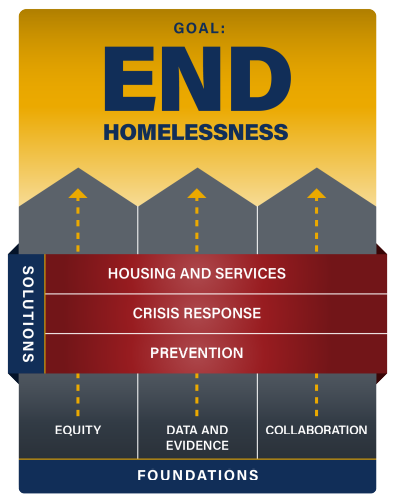 Foundation Pillars
Solutions Pillars
How USICH Will Implement All In
Develop implementation plans with specific actions, milestones, and metrics 
Partner with and solicit feedback from people who have experienced homelessness and other stakeholders
Publish annual performance management plan 
Update plan annually to reflect evolving metrics, input, and lessons
How USICH Will Measure Progress
People (including subpopulations) experiencing sheltered and unsheltered homelessness (HUD PIT)
Children and youth experiencing homelessness during school year (ED)
Length of time of homelessness (HUD)
Returns to homelessness within 6 to 12 months and within 2 years (HUD)
People who become homeless for the first time (HUD)
Overall homeless population (HUD)
Placement in and retention of housing from street outreach (HUD)
Racial disparities in homelessness (HUD)
How All In Can Be Used Locally
Develop local and systems-level plans
Set state and local goals to reduce homelessness by 2025
Educate partners on the causes of homelessness, challenges, and opportunities 
Hold the federal government accountable
Learn about federal programs, existing federal actions, and new federal strategies
Web link for USICH
Visit usich.gov/fsp